t-test - paired
Testing for a difference
[Speaker Notes: Note: this is for paired data. If the data isn’t paired, use unpaired t-test]
What does it do?
Tests for a difference in means

Compares two cases 
	(eg soil moisture content north & south of a hedge)

Data must occur in natural pairs
Measurements at matched points on either side of a hedge
Measurements at corresponding points on two shores
Two measurements on the same person
[Speaker Notes: The pairing must be “natural” – you cannot just pair data up arbitrarily.]
Planning to use it?
Make sure that…
Your data occur in natural pairs 	
 	You have five or more  pairs of values 
 	Your data are normally distributed
Only continuous data (lengths, weights etc) can be normally distributed
You can do a check by seeing if your data look roughly like this:
If your data are not normal, but are paired, use Wilcoxon
If your data are normal, but are not paired, use unpaired t-test
[Speaker Notes: If in doubt whether it’s normal, it’s better to use Wilcoxon]
How does it work?
You assume (null hypothesis) there is no difference between the two means

The test works with the differences of the pairs of values. 
	If, for example, the values in the first sample were all much bigger, then all the differences would be positive
The mean and standard deviation of the differences is calculated, and put into a formula.
Doing the test
These are the stages in doing the test:
Write down your hypotheses
Finding the differences
Finding the mean & standard deviation
Use the formula to calculate the t-value
Write down the degrees of freedom
Look at the tables
Make a decision
Click here for an example
[Speaker Notes: The underlined terms are hyperlinks to the appropriate slide]
Hypotheses
H0: mean1 = mean2
For H1, you have a choice, depending on what alternative you were looking for. 
	H1: mean1 > mean2
	eg: Soil moisture content is higher on the north of 			the hedge than the south of the hedge
or	H1: mean1  mean2
	eg: Soil moisture content is different on the north 			and south sides of the hedge.
Unless you have a good biological reason for expecting one to be larger, you should choose “different” for H1
[Speaker Notes: The form of the alternative hypothesis should be chosen before getting the data – to ensure there really is a good reason for 1-tailed version, if chosen.]
Differences
Work out the differences between the 	pairs of values, including signs

Always do 
	sample 1 – sample 2
not the other way round, 
where sample 1 is the one you expect to 	have larger values
[Speaker Notes: This should minimise the number of negative signs – which should reduce errors.]
Mean & Standard Deviation
To find the mean of your differences, add them all up and divide by how many there are
To find the standard deviation s, use the formula
n = number of values
Sx2 = total of the squares of the differences
These calculations can be done                                         on a spreadsheet or graphic calculator
[Speaker Notes: See spreadsheet presentation for more details]
= mean of the differences
s = standard deviation of the differences 
n = number of values
Formula
Substitute your values into the formula
[Speaker Notes: There are other variants of this formula, but they come to the same thing]
Degrees of freedom
The formula here for degrees of freedom is
		degrees of freedom = n – 1
Where n is the number of values

You do not need to worry about what this means –just make sure you know the formula!

But in case you’re interested – the fewer values you have, the more likely you are to get a large t-value by chance – so the higher your value has to be to be significant.
Tables
Significance levels  - note 
different values for 1 and 2-tailed
Degrees of freedom
This is a t table
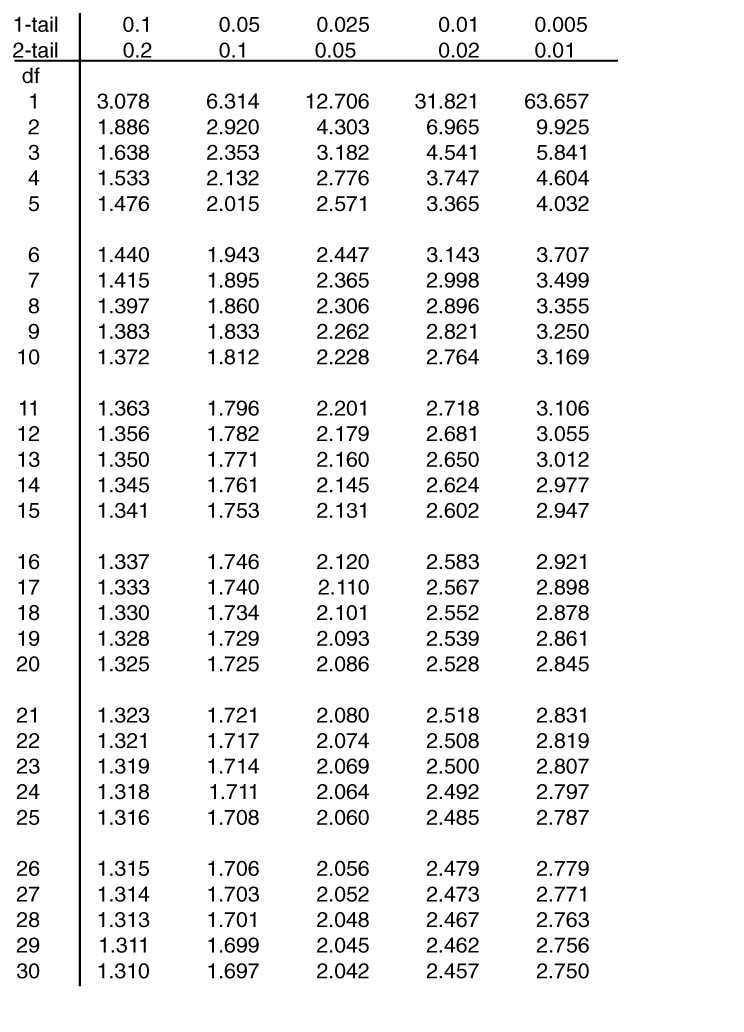 [Speaker Notes: Some tables just quote 1-tail significance levels (or just 2 tail). Double 1-tail levels to get 2-tail levels]
Make a decision
If your value is bigger than the tables value then you can reject the null hypothesis.  Otherwise you must accept it.
Make sure you choose the right tables value – it depends whether your test is 1 or 2 tailed:
If you are using H1: mean1 > mean 2, you are doing a 1-tailed test 
If you are using H1: mean1  mean 2, you are doing a 2-tailed test
[Speaker Notes: If you are doing a 1-tailed test and the t-value ends up negative, when you expected it to be positive – then you can’t reject H0 (and should probably go back and check your data & assumptions)]
Example: Soil Moisture North & South of Hedge
Data were obtained for soil moisture content at seven matched points north and south of a hedge.

Hypotheses:
H0:	Mean moisture content on north = mean 	moisture content on south. 
H1	Mean moisture content on north > mean 	moisture content on south
The data
Site		1	 2		 3		4		 5		 6		  7
North 	4.09	2.93		3.88	10.50	3.50	5.14		4.63
South 	4.65 	6.00 	 	3.47  	4.33  	2.20    2.50  3.33
Differences
We are expecting the North side to have a higher moisture content. 
So we do North - South

N	4.09 	2.93      3.88   10.50   	 3.50     5.14     4.63
S 	4.65 	6.00 	3.47   	4.33   	 2.20     2.50     3.33
N – S	-0.56	-3.07	0.41   6.17    1.30	   2.64    1.30
Mean & Standard Deviation
Our data (the differences) are:
	-0.56		-3.07		0.41  	6.17  	1.30    2.64  1.30
Sx2 = (-0.56)2 + (-3.07)2 + … + 2.642 + 1.302 = 58.3251
The test
Degrees of freedom = 7 – 1 = 6

We are doing a 1-tailed test

Tables value (5%) = 1.943

Since our value is smaller than the tables value, we accept H0 – the moisture content on the north is not significantly higher.